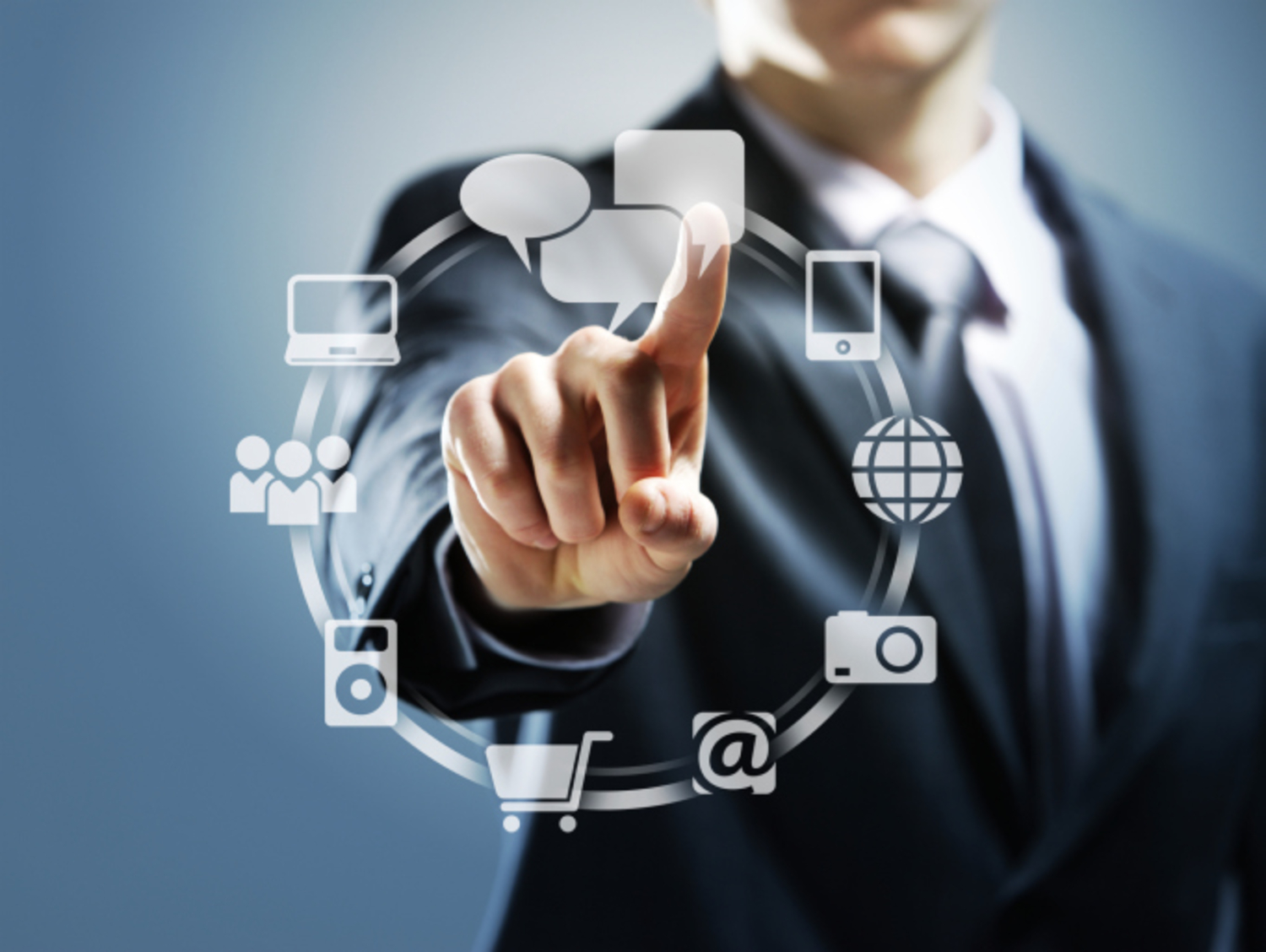 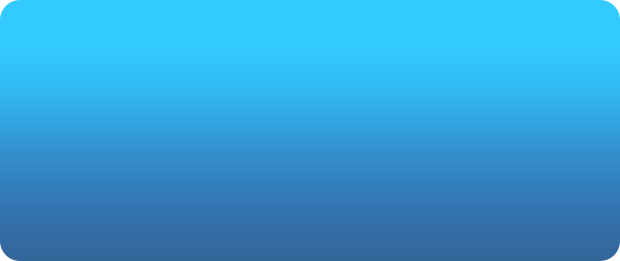 Учим быть DIGITAL как направить клиента в другой канал и не обидеть
июнь 2018

Москва
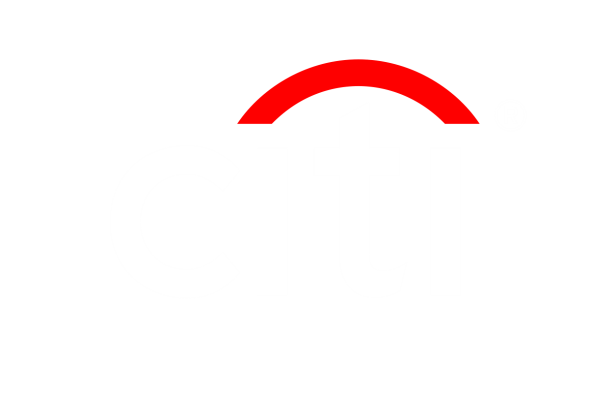 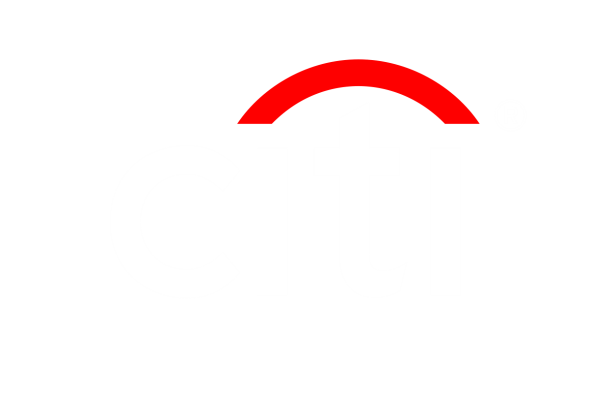 технологии открыли
новые возможности …для многих
Профессиональный нищий Дамиан, 37 лет, 
с собственным терминалом «чип-и-пин» и телеведущий Саймон Коуэлл,
Лондон, январь 2015
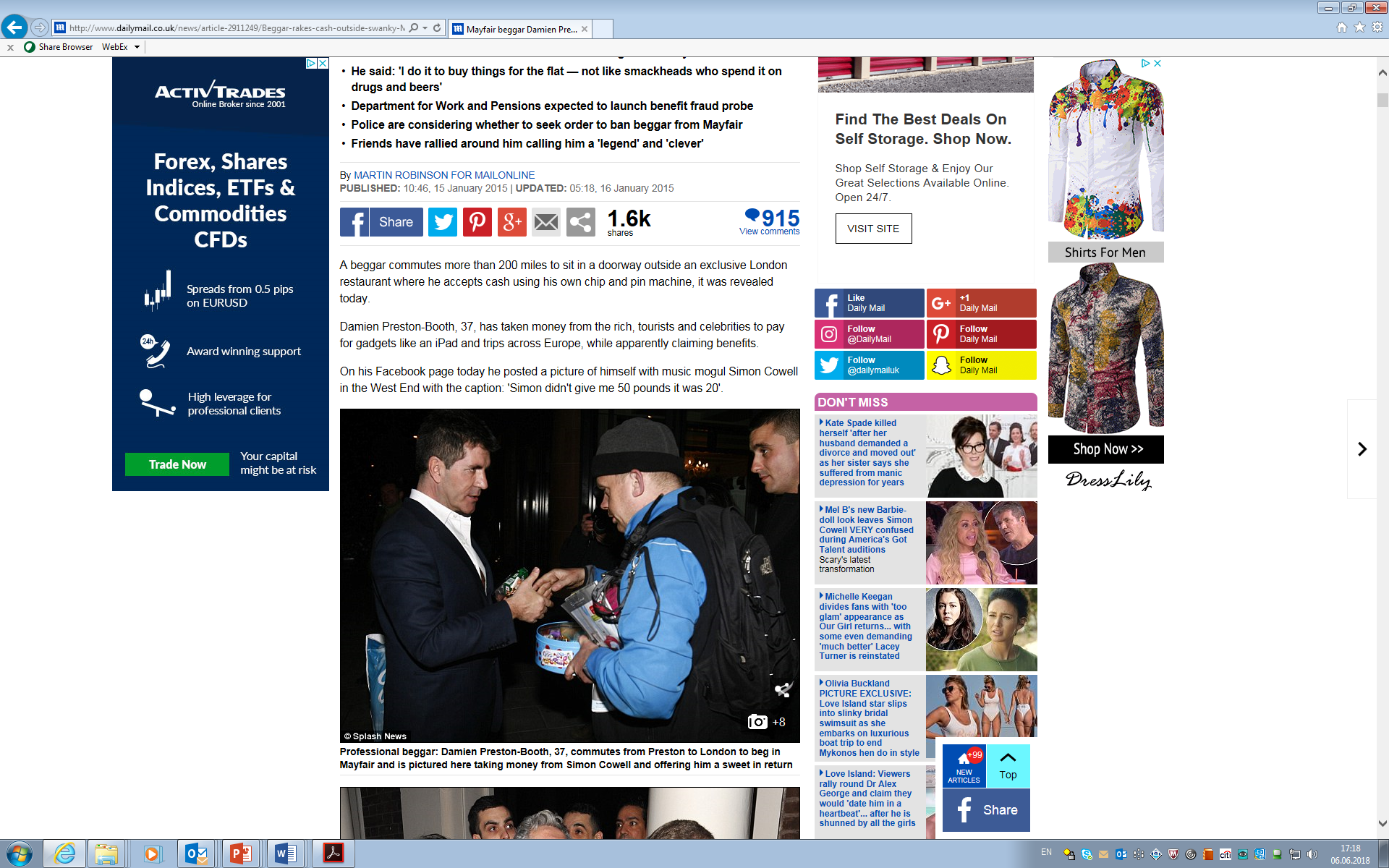 в том числе для правительств и властей
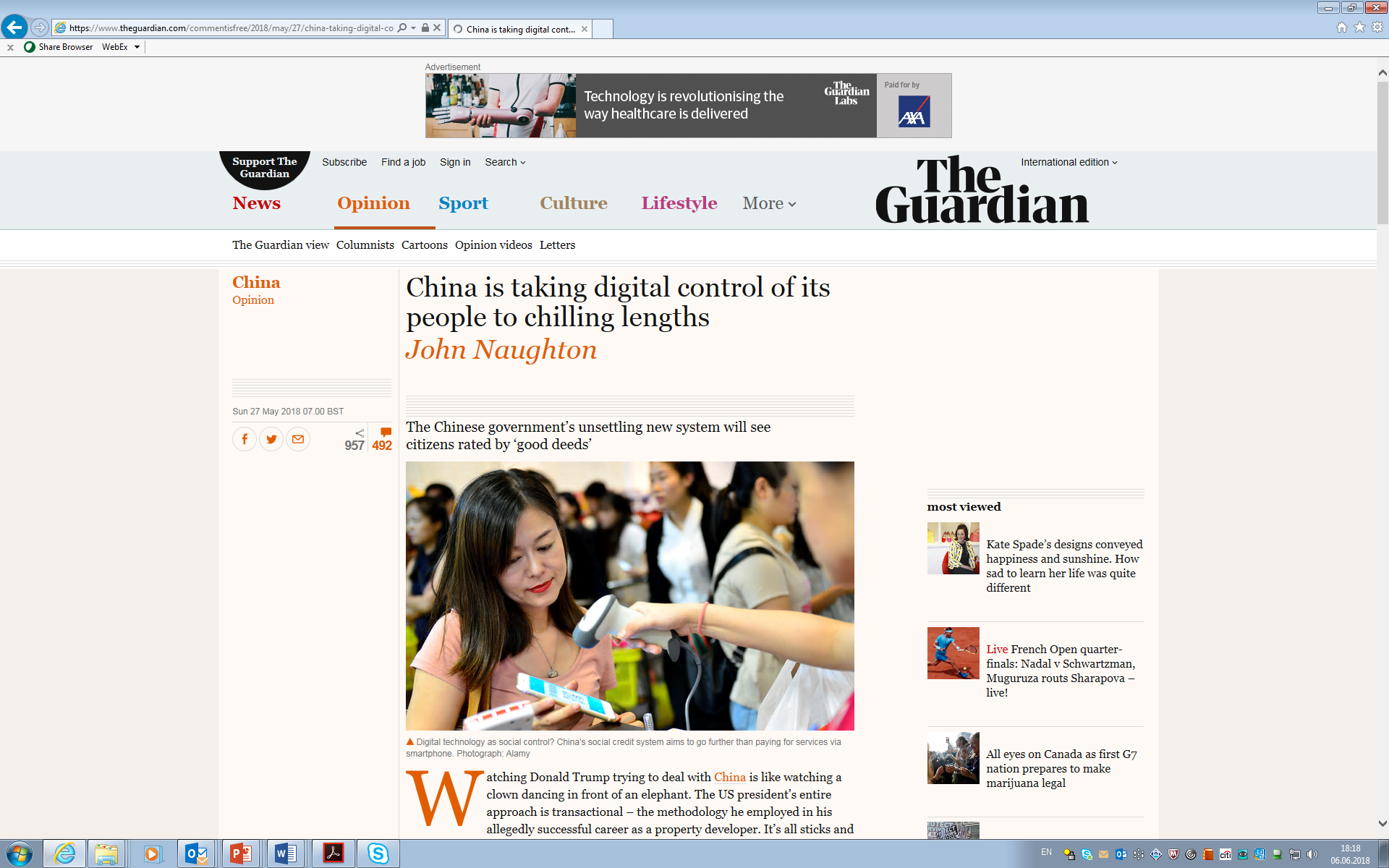 Китай: каждому гражданину – рейтинг в единой «социально- кредитной системе»
Один из многих поставщиков платёжных услуг для абонентов мобильного оператора  М-Pesa(«Мобильные деньги»), Кения. Сделал возможными переводы от родственников и друзей для тех, кто в беде и нужде. Cпонсор - Департамент международного развития Великобритании в 2003-2007, сервис перенесён на платформу IBM для Vodaphone в 2009
… создали 
альтернативу банкам, поставили вопрос финансовой грамотности
2
Трансформация розничного бизнеса Ситибанка в 2015-2016
CitiPhone  24/7  -> 8–20/5 для  клиентов CitiBanking и Cards 

Комиссий за переводы и операции с наличными в отделениях и CitiPhone для клиентов Citibanking и Cards

«Обучаем цифровым технологиям»: программа для сотрудников фронт-офиса


К 2017: 
сокращение отделений с 56 до 23 
(+ открытие нескольких отделений нового формата)
сокращение звонков в CitiPhone на 40%
St. Petersburg (4)
Moscow (13)
N. Novgorod (1)
Ekaterinburg (1)
Rostov-on-Don (1)
Ufa (1)
Samara (1)
Volgograd (1)
Ryazan O&T Hub
3
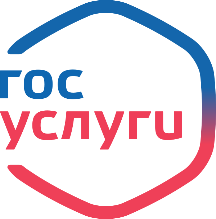 «Gosuslugi» - новое слово в сингапурском английском
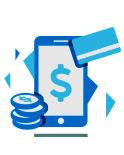 Card2Card и другое привычное российскому рынку
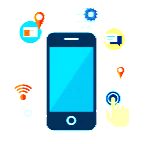 От Mobile First к Mobile Only
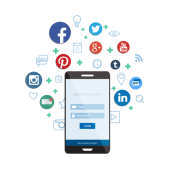 и дальше – в экосистему клиента
4
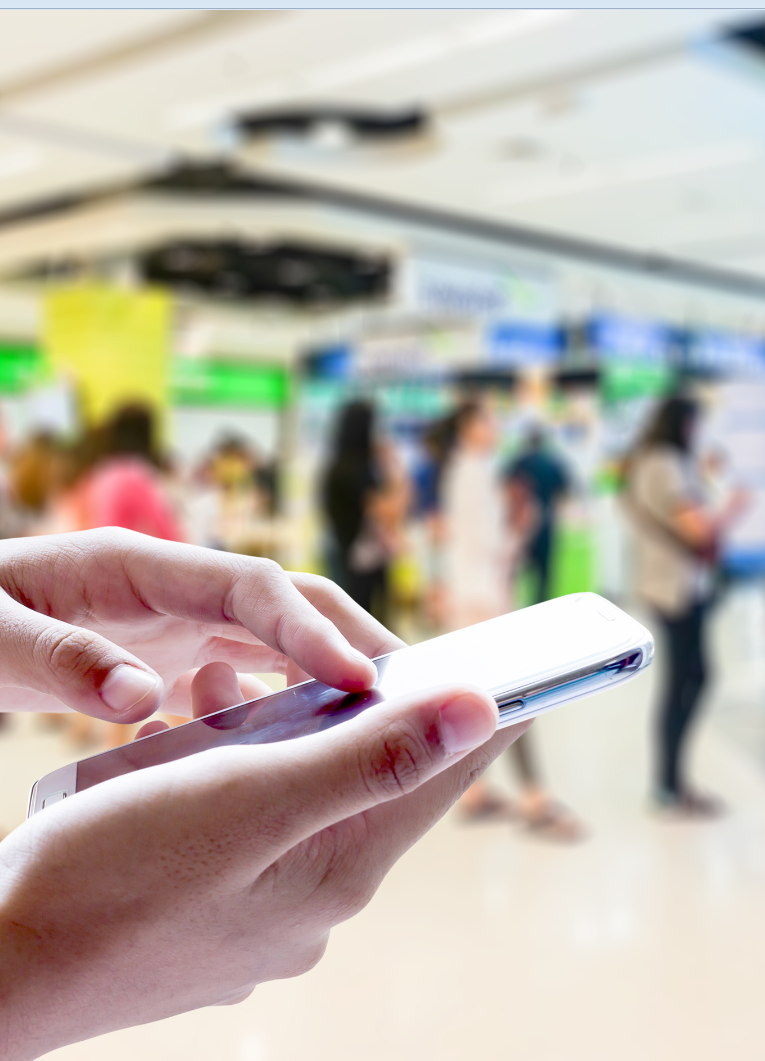 «Пожалуйста…
«Есть способ лучше!»
встаньте вот здесь, чтобы вас было видно в камеру
распишитесь точно так, как в паспорте
здесь 16 страниц, вам нужно подписать
каждую, и чтобы подписи были одинаковые
подождите, пожалуйста, я схожу за коллегой, мы должны быть вдвоём, чтобы выдать эту сумму»
Преимущества дистанционного обслуживания.
Что с этим делать:
5
5
Работа отделений с результатами NPS-опросов в 2015
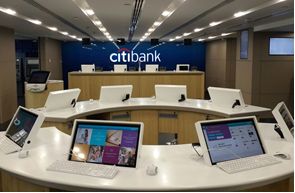 Мясницкая:1. Мотивационные сервисные собрания , направленные на понимание важности NPS – еженедельно, Управляющий2. В отношении кассы:  изменен состав сотрудников работающих с клиентами3. Кондиционирование АТМ зоны осуществляется в полном объеме, все системы работают исправно. Контроль за температурой в зоне АТМ4. Прорабатывается план дополнительного размещения жалюзи в зону АТМ.5. Операционный комфорт в отделении. Контроль
6
Трансформация
CitiPhone:
истоки и эволюция
Фронт лайнеры программы бизнес трансформации (старт 2015 год) 
Запуск программы Always Teach Digital (ATD)
Часы работы  
Тарификация сервисов – инструмент перевода обращений из аналоговых в цифровые каналы
QR код для активации новых карт (!1е в Регионе)
Наш подход
мы обучаем
мы проактивны
мы готовы пройти путь вместе с Клиентом
мы отправляем инструкцию только с согласия и по целевой теме
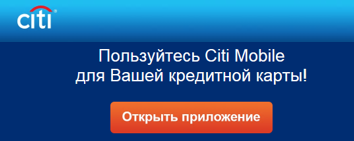 Как мы мотивируем сотрудников
ATD чемпионы
командные встречи / брейнстормы / контесты
проведение  “Digital week”
часть бонусной схемы
Как реагирует Клиент
отсутствие резко негативных отзывов
готовность поделиться на звонке обратной связью по цифровым каналам
благодарность за готовность уделить время на пояснения
7
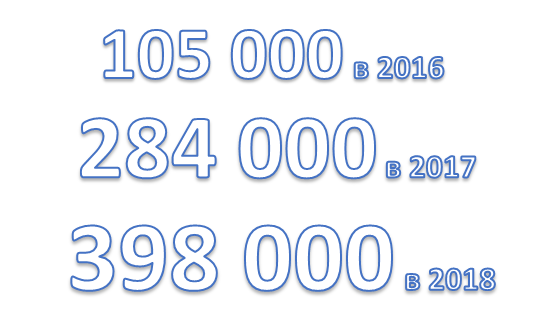 отправлено инструкций
23
вида инструкций
Ситифон
Отделения
Отдел активации
         Коллекшен
фронт канала
4
Процент отправленных инструкций
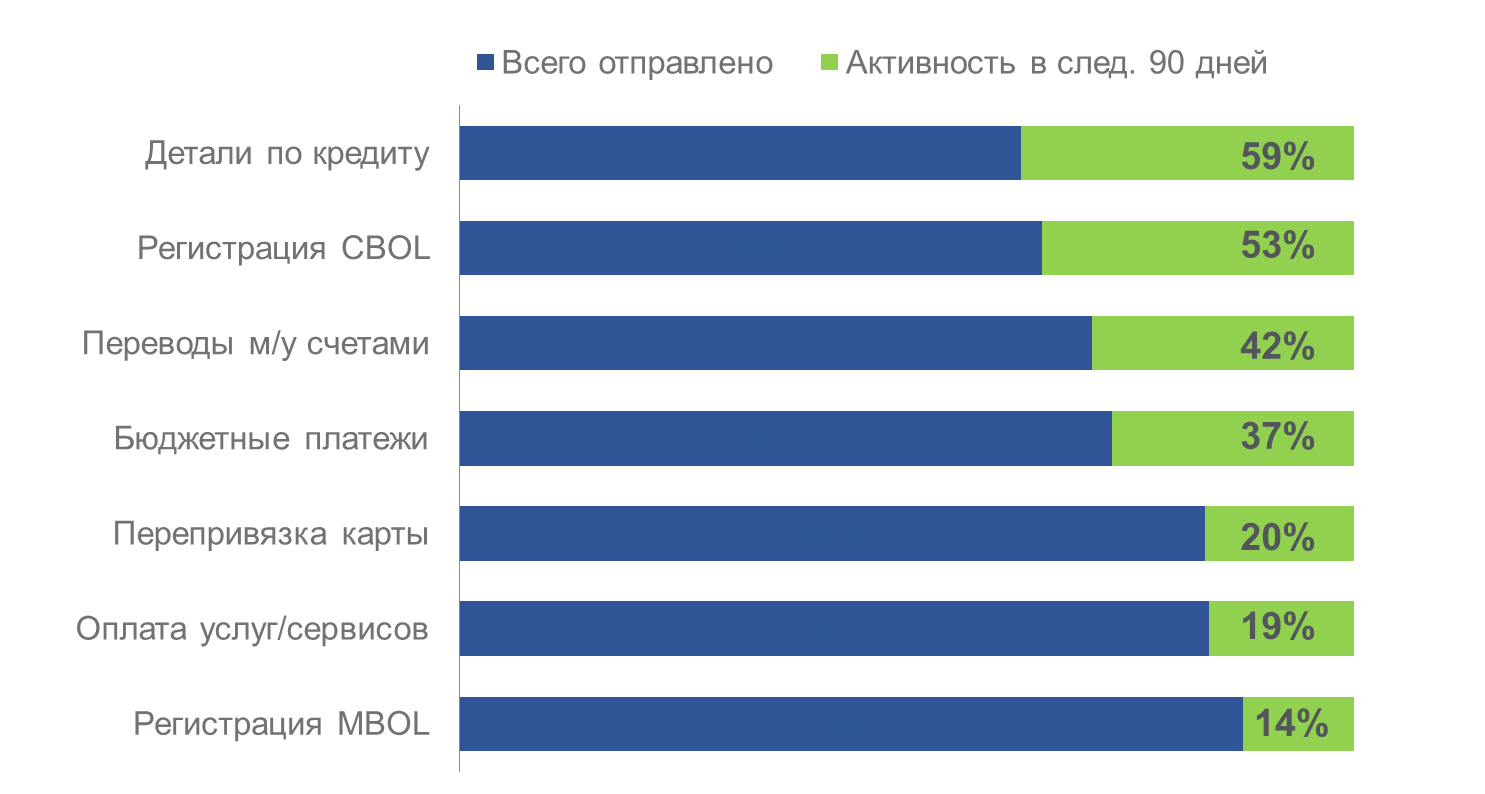 79% Клиентов остаются активны в цифровых каналах

27% Клиентов совершают действие по отправленной инструкции в первые 90 дней после отправки

39% снижение звонков тех типов, по которым направляются инструкции
27,3%
8
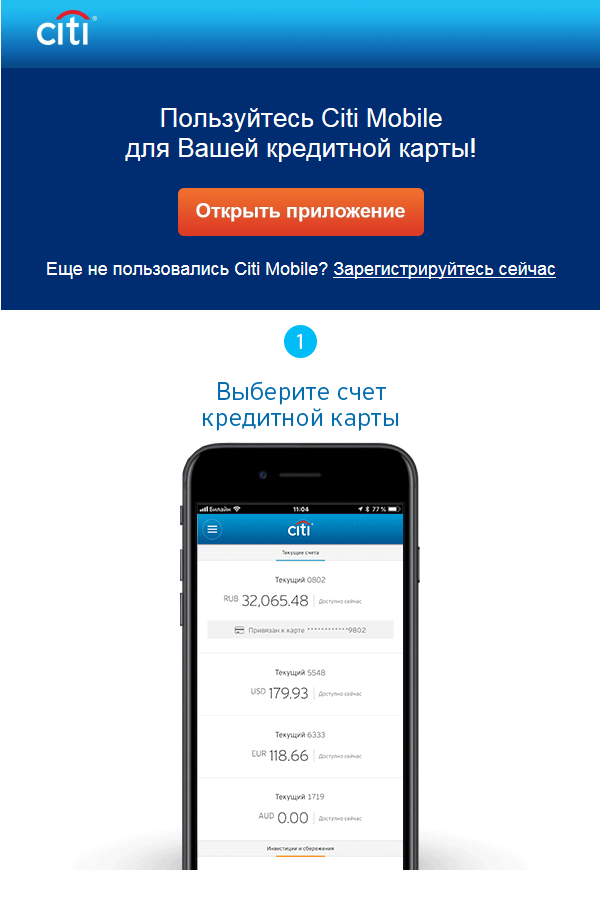 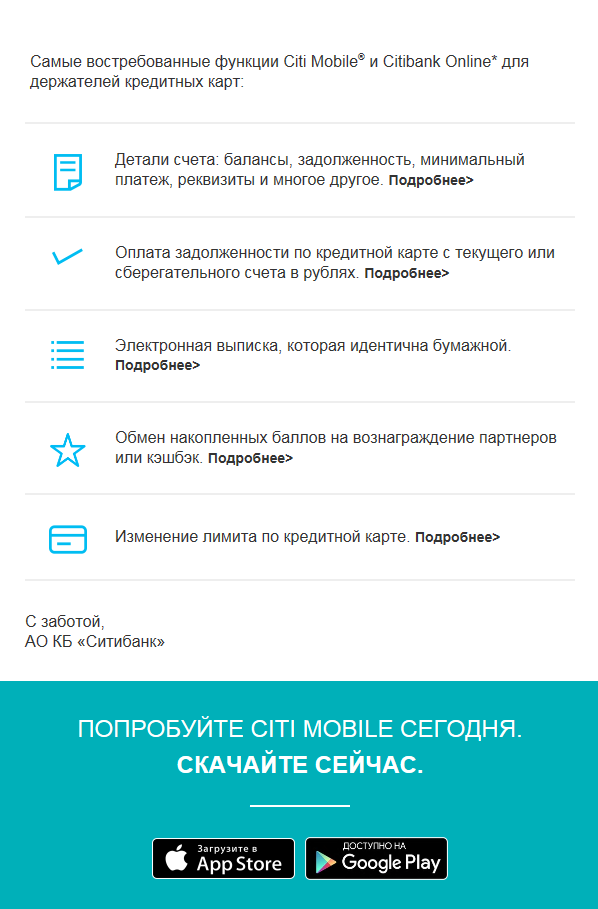 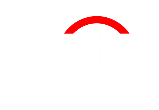 9
Юридическая информация
Данный документ не является предложением по продаже или заключению сделки, и все выраженные в нем мнения могут быть изменены без уведомления. Изложенные в данном документе данные предназначены только для целей обсуждения. Несмотря на то, что содержащаяся в данном документе информация могла быть получена из различных опубликованных и неопубликованных источников, которые считаются достоверными, ни АО КБ «Ситибанк», ни «Ситибанк Н.А.», ни «Ситигруп, Инк.», ни их аффилированные лица и дочерние компании не гарантируют точности и полноты этой информации и не несут ответственности за прямые или косвенные убытки, возникающие в связи с ее использованием. 
Данный документ не может копироваться, выкладываться в свободный доступ или предоставляться иным лицам без письменного разрешения АО КБ «Ситибанк». На способы распространения и обращения документов могут накладываться некоторые ограничения в зависимости от конкретных законов и/или регулятивных норм. Любое лицо, которое стало обладателем данного документа, должно ознакомиться с данными ограничениями. Любое несанкционированное использование, копирование или публикация данного документа запрещено и может преследоваться по закону. 
© 2018 АО КБ «Ситибанк». Все права защищены.
10